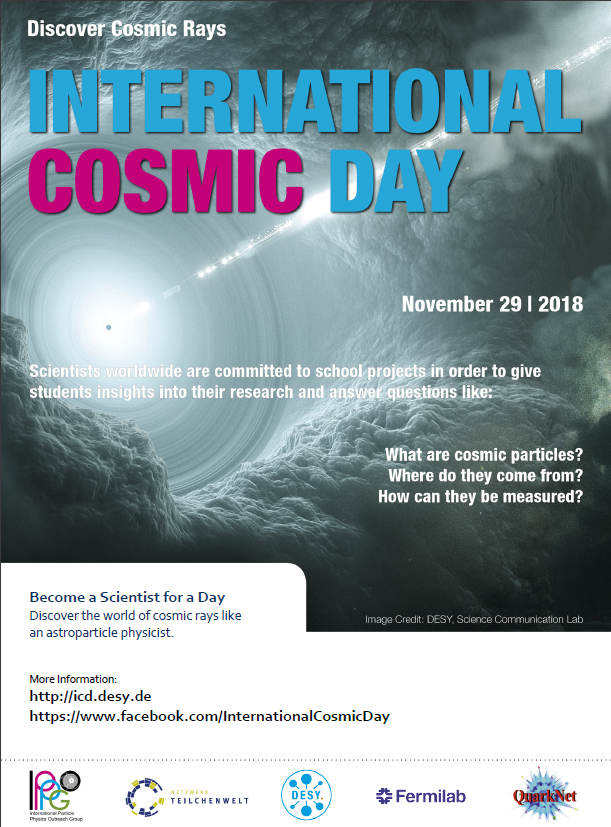 Notizie al 5 Settembre 2018
Focus: Zenith Angle dependence
Procedura già sviluppata
Gli studenti cambiano di anno in anno
Registrazione all’evento
Un registrante per sede locale, Responsabile degli attestati di partecipazione
Procedura più semplice rispetto al 2017
Video Call
Proposta di decentralizzazione
NO: Vidyo
Iniziativa specifica EEE 
Proposte?
E-mail alle Scuole (10 Settembre 2018)
Deadline risposta: 30 Settembre 2018
Conferme al 5 Settembre 2018